Мой класс                   Моя школа
Игнатова Ульяна
Это моя школа
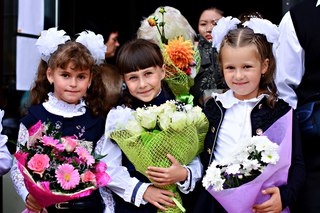 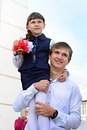 1 сентября все дети идут в школу!
А это мои одноклассники
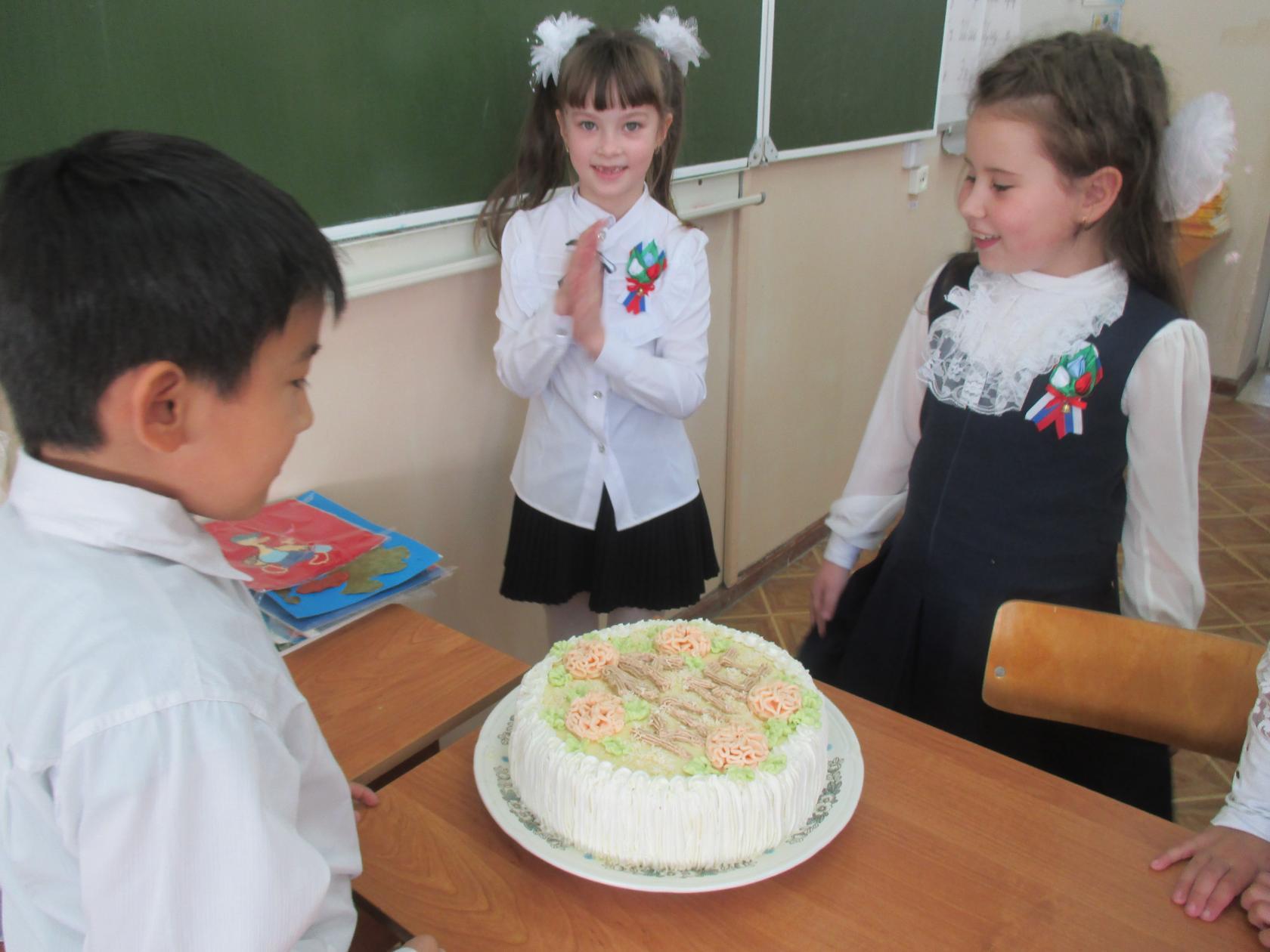 Теперь мы первоклашки…
А это наша вторая мама